Bài 9: Lãnh Đạo và Mọi NGƯỜI
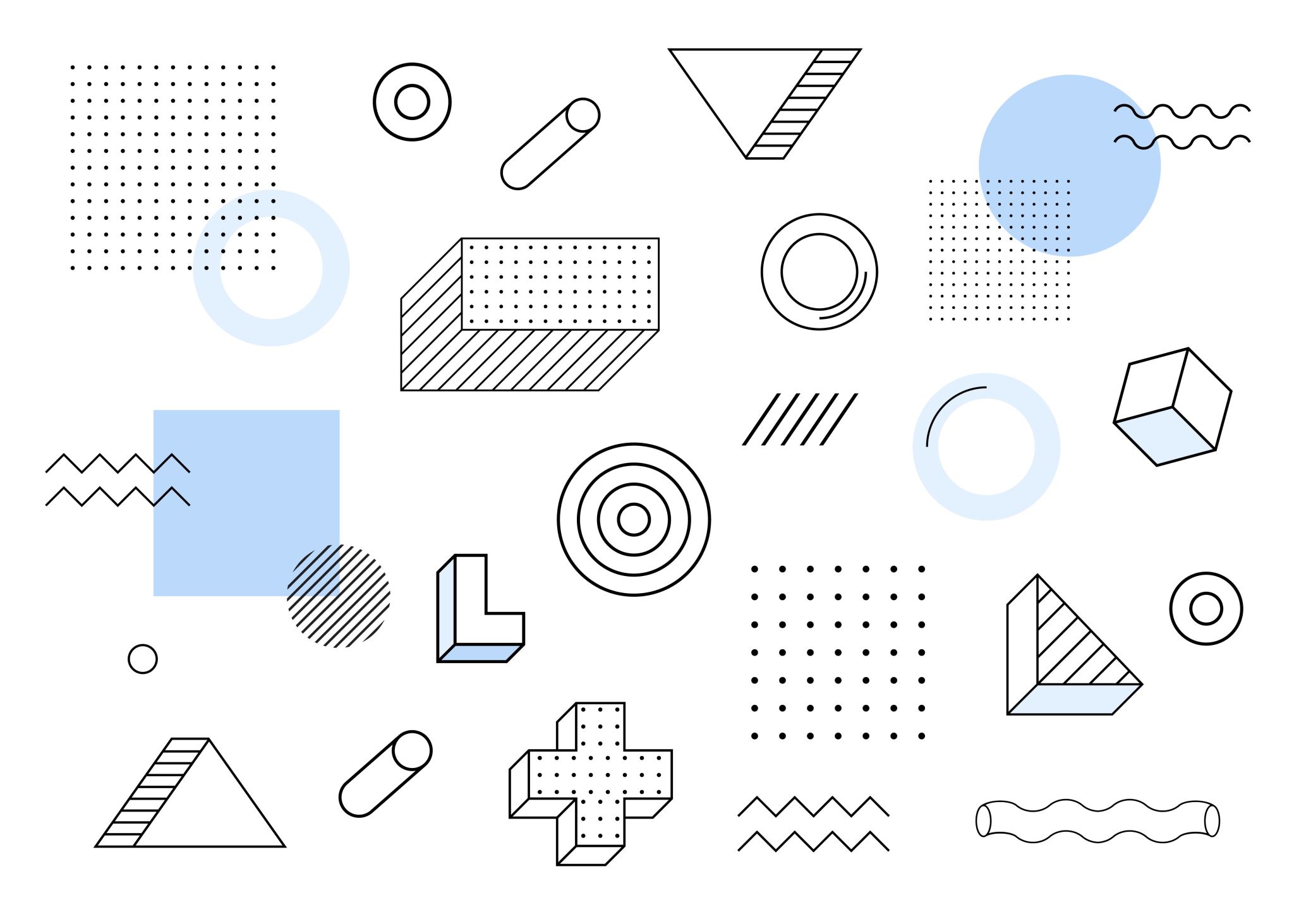 Lãnh đạo Cơ Đốc Chân Chính thật sự yêu thích mọi người
Vấn đề về con người
Bất công: giàu và nghèo, sang và hèn, quan và dân
Thành kiến: kỳ thị mầu da, giới tính, dân tộc
Lạm dụng con người: nô lệ, buôn bán phụ nữ trẻ em, lao động cưỡng bức.
[Speaker Notes: Lịch sử nhân loại từ thời Ca-in và A-bên là lịch sử của báo thù. 

Chân lý của kẻ mạnh. Chiến thắng là tất cã.]
Đức Chúa Giê-Xu đem đến sự công bình
Sự huỷ diệt vẫn còn đó do thế gian tội lỗi nhưng Chúa đã cứu thoát con người trong sự sống mới của nước thiên đàng trên đất tức Hội thánh của Ngài
Con cái Chúa là công dân của Nước Thiên đàng mà Đấng Christ là Vua (Ê-sai 9:1-6)
[Speaker Notes: Ê-sai 9;1 Dân đi trong nơi tối tăm đã thấy sự sáng lớn; và sự sáng đã chiếu trên những kẻ ở xứ thuộc về bóng của sự chết. 2 Chúa đã làm cho dân nầy thêm nhiều; và thêm sự vui cho họ. Mọi người đều vui mừng trước mặt Chúa, như vui mừng trong ngày mùa gặt, như người ta reo vui trong lúc chia của cướp. 3 Vì Chúa đã bẻ cái ách họ mang, cái roi đánh trên vai họ, cái gậy của kẻ hà hiếp, như trong ngày của Ma-đi-an. 4 Cả giày dép của kẻ đánh giặc trong khi giao chiến, cùng cả áo xống vấy máu, đều dùng để đốt và làm đồ chụm lửa. 5 Vì có một con trẻ sanh cho chúng ta, tức là một con trai ban cho chúng ta; quyền cai trị sẽ nấy trên vai Ngài. Ngài sẽ được xưng là Đấng Lạ lùng, là Đấng Mưu luận, là Đức Chúa Trời Quyền năng, là Cha Đời đời, là Chúa Bình an. 6 Quyền cai trị và sự bình an của Ngài cứ thêm mãi không thôi, ở trên ngôi Đa-vít và trên nước Ngài, đặng làm cho nước bền vững, và lập lên trong sự chánh trực công bình, từ nay cho đến đời đời. Thật, lòng sốt sắng của Đức Giê-hô-va vạn quân sẽ làm nên sự ấy!]
Rô-ma 12: 9-10; 13-16
9 Lòng yêu thương phải cho thành thật. Hãy gớm sự dữ mà mến sự lành. 10 Hãy lấy lòng yêu thương mềm mại mà yêu nhau như anh em; hãy lấy lẽ kính nhường nhau. ……
 13 Hãy cung cấp sự cần dùng cho các thánh đồ; hãy ân cần tiếp khách. 14 Hãy chúc phước cho kẻ bắt bớ anh em; hãy chúc phước, chớ nguyền rủa. 15 Hãy vui với kẻ vui, khóc với kẻ khóc. 16 Trong vòng anh em phải ở cho hiệp ý nhau; đừng ước ao sự cao sang, nhưng phải ưa thích sự khiêm nhường. Chớ cho mình là khôn ngoan.
Rô-ma 12: 17-21
17 Chớ lấy ác trả ác cho ai; phải chăm tìm điều thiện trước mặt mọi người. 18 Nếu có thể được, thì hãy hết sức mình mà hòa thuận với mọi người. 19 Hỡi kẻ rất yêu dấu của tôi ơi, chính mình chớ trả thù ai, nhưng hãy nhường cho cơn thạnh nộ của Đức Chúa Trời; vì có chép lời Chúa phán rằng: Sự trả thù thuộc về ta, ta sẽ báo ứng. 20 Vậy nếu kẻ thù mình có đói, hãy cho ăn; có khát, hãy cho uống; vì làm như vậy, khác nào mình lấy những than lửa đỏ mà chất trên đầu người. 21 Đừng để điều ác thắng mình, nhưng hãy lấy điều thiện thắng điều ác.
Con người bị ràng buộc trách nhiệm với các quan hệ: gia đình, xã hội, Hội thánh và thế gian.
Chúa cầu nguyện Cha giữ chúng ta khỏi sự gian ác của thế gian.
CON NGƯỜI SỐNG VỚI CÁC QUAN HỆ CỘNG ĐỒNG
[Speaker Notes: Giăng 17:15 Con chẳng cầu Cha cất họ khỏi thế gian, nhưng xin Cha gìn giữ họ cho khỏi điều ác. 16 Họ không thuộc về thế gian, cũng như Con không thuộc về thế gian. 17 Xin Cha lấy lẽ thật khiến họ nên thánh; lời Cha tức là lẽ thật.]
Yêu Chúa tức yêu thương người lân cận (I Giăng 4:20)
9a Lòng yêu thương phải cho thành thật
[Speaker Notes: Lòng yêu thương thành thật đến từ Chúa vì chúng ta không cố gắng mà có. Đây là sự sống mới. Là bông trái của sự vâng lời. Tình yêu không phải là một cảm xúc. Đây là một quyết định. Một thề ước như khi lâkp gia đình. Tình yêu không có lý trí hay ý chí mà chỉ theo tiếng gọi con tim thì không bền. Từ 30-60% tín đồ ly dị hiện nay. Chúng ta quyết định yêu Chúa hay quyết định yêu anh em mình, Chúa sẽ giúp chúng ta. (Giăng 15)

I Giăng 4:20 Vì có ai nói rằng: Ta yêu Đức Chúa Trời, mà lại ghét anh em mình, thì là kẻ nói dối; vì kẻ nào chẳng yêu anh em mình thấy, thì không thể yêu Đức Chúa Trời mình chẳng thấy được. 21 Chúng ta đã nhận nơi Ngài điều răn nầy: Ai yêu Đức Chúa Trời, thì cũng phải yêu anh em mình.]
Gây dựng cho nhau
9b Hãy gớm sự dữ mà mến sự lành  
Chúa tạo dựng một cộng đồng có sự tương ứng hổ trợ, truyền cảm hứng để tiến bộ.
[Speaker Notes: Sự dữ dành cho địa ngục. Sự lành dành cho nước Trời. 

Lãnh đạo chia sẻ ước mơ gây dựng tầm nhìn cho nhau. 

Sự khích lệ và quở trách là 2 mặt của tình yêu.]
TÔN TRỌNG MỌI NGƯỜI
10 Hãy lấy lòng yêu thương mềm mại mà yêu nhau như anh em; hãy lấy lẽ kính nhường nhau.
[Speaker Notes: Thi-thiên 139:13 ”Vì chính Chúa nắn nên tâm thần tôi, Dệt thành tôi trong lòng mẹ tôi. 14 Tôi cảm tạ Chúa, vì tôi được dựng nên cách đáng sợ lạ lùng. Công việc Chúa thật lạ lùng, lòng tôi biết rõ lắm”

Dẫu người thiện và kẻ ác đều như vậy. Vì mỗi một con người chúng ta là một tác phẩm của ĐCT, 
Ngay cã đối với người yếu nhất, các thiếu nhi. Cần dạy nó lòng tự trọng.]
CON NGƯỜI RẤT ĐA DẠNG
Vì con Người được dựng nên như hình ảnh Ngài, đặc biệt và đa dạng
[Speaker Notes: Sang The ky 1:27 Đức Chúa Trời dựng nên loài người như hình Ngài; Ngài dựng nên loài người giống như hình Đức Chúa Trời; Ngài dựng nên người nam cùng người nữ.

Chấp nhận mọi người về sự khác biệt: Sống nội tâm, sống năng nỗ. 
Cá tính: Năng nổ, cẩn thận xét nét, tình cảm, lý trí.]
LÒNG RỘNG RÃI
13 Hãy cung cấp sự cần dùng cho các thánh đồ; 

Lòng rộng rãi với anh em trong đức tin
[Speaker Notes: Chỉ về các ngưoi hầu việc Chúa giữa vòng anh em. Các tôn giáo khác họ lo cho tu sỉ tốt hơn Tin lành rất nhiều. Nhiều người lạm dụng nhưng ở đây là thánh đồ không phải chức sắc.]
LÒNG HIẾU KHÁCH
13b hãy ân cần tiếp khách. 

Lòng hiếu khách của Cơ đốc nhân vượt trên cã văn hoá. Đây không phải là khách quen biết nhưng người tha phương
[Speaker Notes: Đón thiên sứ mà không biết .
Hê-bơ-rơ 13:2 Chớ quên sự tiếp khách; có khi kẻ làm điều đó, đã tiếp đãi thiên sứ mà không biết.

Câu chuyện Những người khốn khổ của văn hào người Pháp Victor HUgo]
LÒNG BAO DUNG
Lòng Bao Dung: Với kẻ ghét mình

14 Hãy chúc phước cho kẻ bắt bớ anh em; hãy chúc phước, chớ nguyền rủa
[Speaker Notes: Phao lô nhắc lại 2 lần. Nhấn mạnh vì sự chúc phước dẹp tan mọi cay đắng bức xúc.]
SỰ ĐỒNG CẢM
15 Hãy vui với kẻ vui, khóc với kẻ khóc.
[Speaker Notes: Lãnh đạo phải có tâm tình cảm thông , đặt mình vào hoàn cảnh của họ. Sống hoà đồng.]
SỰ CẢM THÔNG VỀ VĂN HOÁ
Dễ dàng cho sự khác biệt văn hoá
16 Trong vòng anh em phải ở cho hiệp ý nhau; đừng ước ao sự cao sang, nhưng phải ưa thích sự khiêm nhường. Chớ cho mình là khôn ngoan.
[Speaker Notes: Kinh nghiệm làm việc với anh em miền núi, miền quê

Nhẫn nại đối nghịch với mất kiên nhẫn, nóng giận, hay vội lên án vì khác cá tính hay vì sự khác biệt. 

16 Chớ cho mình là khôn ngoan. Đừng làm thầy kẻ khác]
SỰ TỬ TẾ VỚI MỌI NGƯỜI
17 Chớ lấy ác trả ác cho ai; phải chăm tìm điều thiện trước mặt mọi người

Sự tử tế với mọi người là một phẩm chất của Cơ đốc nhân

I Cô-rinh-tô 13: 4 
BD 1925 “Tình yêu thương hay nhịn nhục.tình yêu thương hay nhơn từ…”
BD KTHĐ “Tình yêu hay nhẫn nại và tử tế”
[Speaker Notes: 17 Chớ lấy ác trả ác cho ai; phải chăm tìm điều thiện trước mặt mọi người

Roo-ma 12:10 Hãy lấy lòng yêu thương mềm mại mà yêu nhau như anh em; hãy lấy lẽ kính nhường nhau.
Có gì khó cho một tiếng cảm ơn dù việc rất nhỏ? Văn hoá cảm ơn đem đến sự hung phấn và bày tỏ sự khiêm nhường.

Tử tế là điều chúng ta có thể làm với tất cã mọi người. Mó là hành động nhỏ, hang ngày nhưng đem đến hạnh phúc lớn lao. “Nhường đường, nụ cười bao dung, giúp ngừoi khác như nhặt dùm của rơi, mở hộ cửa, giữ của thang máy, cho người có việc khan cấp đi trước, giúp người già qua đuờng, lờ thăm hỏi v.v…” Tử tế thường đối với người không quen biết.]
VĂN HOÁ TỬ TẾ:LÒNG BIẾT ƠN VÀ NHẬN LỖI
Văn hoá cảm ơn và xin lỗi tạo môi trường tích cực
[Speaker Notes: Có gì khó cho một tiếng cảm ơn dù việc rất nhỏ? Văn hoá cảm ơn đem đến sự hung phấn và khích lệ. Văn hoá xin lỗi làm giảm sự cay đắng bất bình giải thoát các hiềm khích.]
SỰ HOÀ THUẬN
Chấp nhận người khác là một nổ lực nhiều lợi ích

18 Nếu có thể được, thì hãy hết sức mình mà hòa thuận với mọi người.
[Speaker Notes: Sự không hoà thuận tạo nên căng thẳng, mệt mõi và cay đắng cho chính mình. Kẻ giận anh em mình là kẻ tự làm khổ lấy chính mình.]
19 Hỡi kẻ rất yêu dấu của tôi ơi, chính mình chớ trả thù ai, nhưng hãy nhường cho cơn thạnh nộ của Đức Chúa Trời; vì có chép lời Chúa phán rằng: Sự trả thù thuộc về ta, ta sẽ báo ứng. 20 Vậy nếu kẻ thù mình có đói, hãy cho ăn; có khát, hãy cho uống; vì làm như vậy, khác nào mình lấy những than lửa đỏ mà chất trên đầu người.
LÒNG VỊ THA
[Speaker Notes: Các phim ảnh đều nói về sự trả thù. Tự bảo vệ chân lý cho luật pháp, nhưng Chúa cho chúng ta một giải pháp cao hơn.]
KHUYÊN BẢO và quở trách  ĐỂ tiến bộ
21 Đừng để điều ác thắng mình, nhưng hãy lấy điều thiện thắng điều ác.
[Speaker Notes: Ga-la-ti 6:1 “Hỡi anh em, ví bằng có người nào tình cờ phạm lỗi gì, anh em là kẻ có Đức Thánh Linh, hãy lấy lòng mềm mại mà sửa họ lại; chính mình anh em lại phải giữ, e cũng bị dỗ dành chăng”

2 Ti-mo-the 3:16 ”Cả Kinh Thánh đều là bởi Đức Chúa Trời soi dẫn, có ích cho sự dạy dỗ, bẻ trách, sửa trị, dạy người trong sự công bình, ”


 Châm-ngôn 27:5 Một lời quở trách tỏ tường Hơn là thương yêu giấu kín.

Châm-ngôn 13:18 Ai chối sự khuyên dạy sẽ bị nghèo khổ và sỉ nhục; Nhưng kẻ nào nhận tiếp lời quở trách sẽ được tôn trọng.
 Truyền-đạo 7:5 Thà nghe lời quở trách của người khôn ngoan, còn hơn là câu hát của kẻ ngu muội.]
TÓM LẠI 10 ĐiỀU
Với chính mình phải thành thật
Với mọi người lòng yêu mến
Với anh em cần rộng rãi
Với khách xa tiếp ân cần
Với kẻ ghét hãy bao dung
Với vui buồn cùng đồng cãm
Với người lạ sống hoà đồng
Với dân quê cần khiêm tốn
Với lãnh đạo thêm khích lệ
Với kẻ thù sống vị tha
Câu Hỏi Suy Nghiệm
Vì sao sự gãy đỗ của các mối quan hệ khiến chúng ta mất hạnh phúc ?
Phẩm chất nào theo bạn là cần thiết nhất để giữ mối quan hệ bền vững?